「ごま料理のレシピをつくってみよう」
りょうり
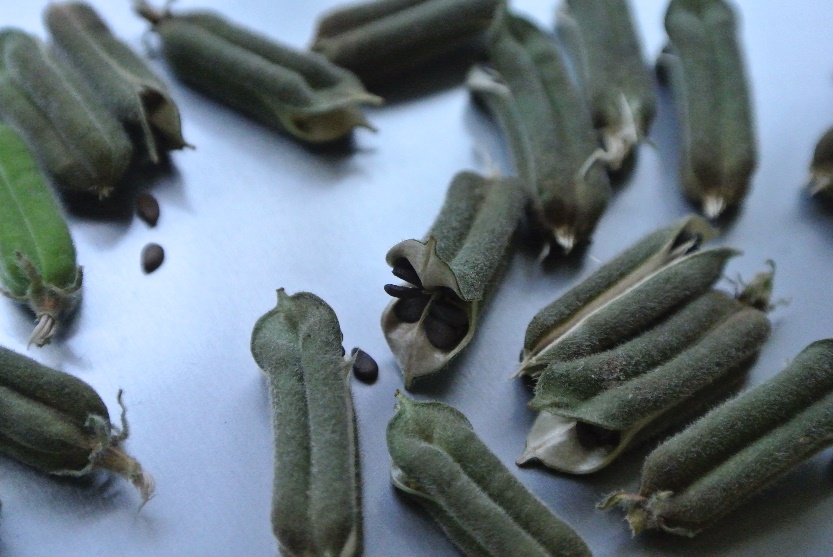 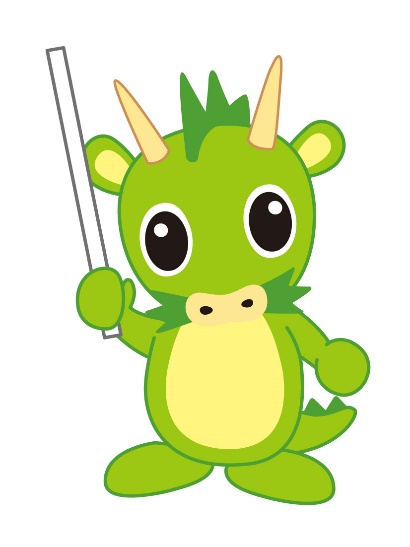 ごま料理をつくってレシピを書いてください。おいしそうなごま料理レシピをまっています！
りょうり
か
りょうり
やってみよう①あなたの知っているごま料理を書きましょう！
か
りょうり
し
りょうり
つく
やってみよう②ごま料理のレシピを作ってみましょう！レシピ名【　　　　　　　　　　　　　　　　　　　　　　　　　　　】作るのにひつようなもの（材料と分量）・ ・ ・・
めい
ざいりょう
ぶんりょう
つく
例（れい）
●さとう　（大さじ１はい）

●にんじん（１本）
おお
ぽん
つく　　　　　　かた
作り方